Культура підготовки тез доповідей
Ломачинська Ірина Миколаївна, 
доктор філософських наук, професор
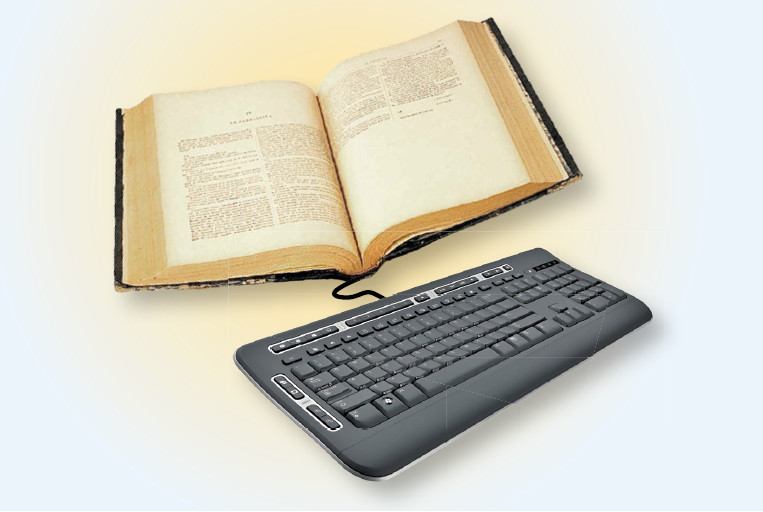 Тези доповіді:
опубліковані до початку наукової конференції матеріали із викладом основних аспектів наукової доповіді. Вони фіксують наукову точку зору автора і містять матеріали, які раніше не друкувалися. Завдяки влучно складеним тезам, автор має можливість створити собі репутацію фахівця, здатного в логічній і переконливій, ясній і доступній для адресата формі висловлювати результати своєї роботи.
Основне призначення тез:
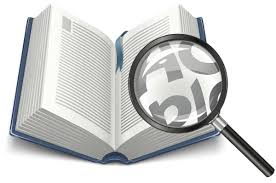 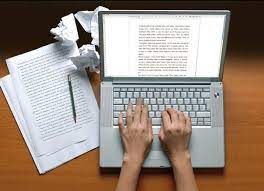 Структура тез:
Загальні поради:
Тема тез має відповідати тематиці конференції
Тема тез має бути небагатоплановою та розкриватися у назві роботи
Назва має відповідати змісту
Текст роботи має бути чітко структурованим
Нормою жанру тез є оптимальне поєднання наукового матеріалу з доступністю викладу
Висновок має узагальнити сказане і відповісти на питання; чому це важливо?
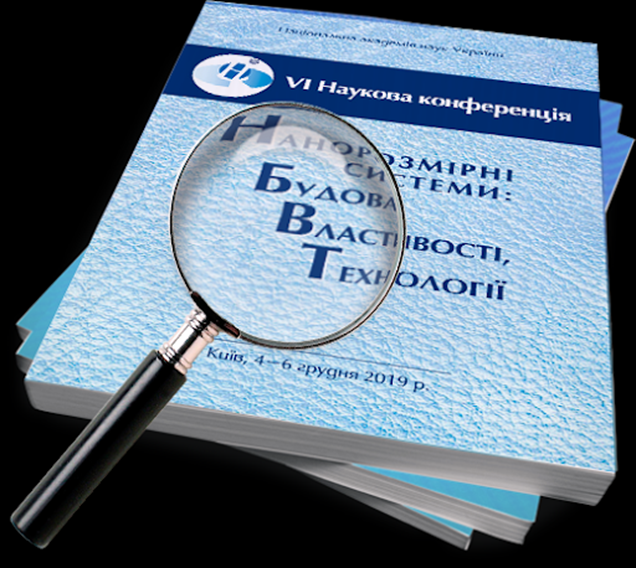 Основні вимоги до оформлення тез:
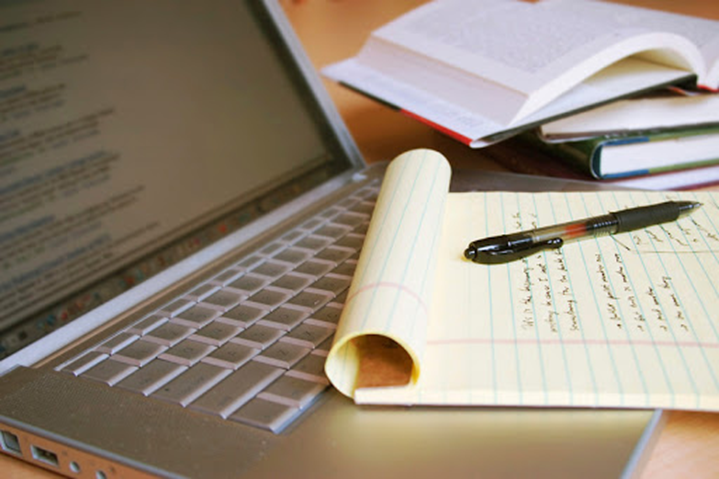 Приклади посилання за ДСТУ 8302:2015 :
Вимоги до оформлення роботи («Київські філософські студії 2021»):
1. Обсяг – 2-5 сторінок. 
2. Назва – великими літерами, напівжирним шрифтом, вирівнювання по центру. Ініціали та прізвища авторів, посада/статус – на наступному рядку після назви статті: курсив, вирівнювання по правому краю. Назва організації – на наступному рядку: курсив, малими літерами, вирівнювання по правому краю. 
3. Текст – через один інтервал після назви організації: вирівнювання за шириною, абзацний відступ 1,0. Матеріали у текстовому редакторі Microsoft Word для Windows. Формат шрифту: кегль – 14; тип – Times New Roman. Міжрядковий інтервал – полуторний. Поля: зліва, справа, зверху, знизу – 20 мм. 
4. Література – через інтервал після тексту: слово Література по центру і далі список літератури, вирівнювання за шириною. Міжрядковий інтервал – одинарний. Посилання на літературу – в тексті, наприклад: [3] або [5, с.44].
Алгоритм підготовки тез:
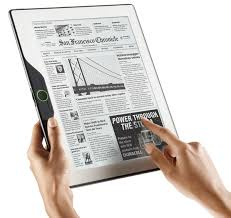 Алгоритм підготовки тез:
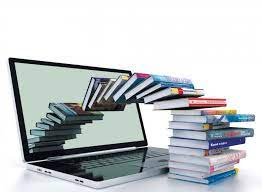 Пошук літератури:
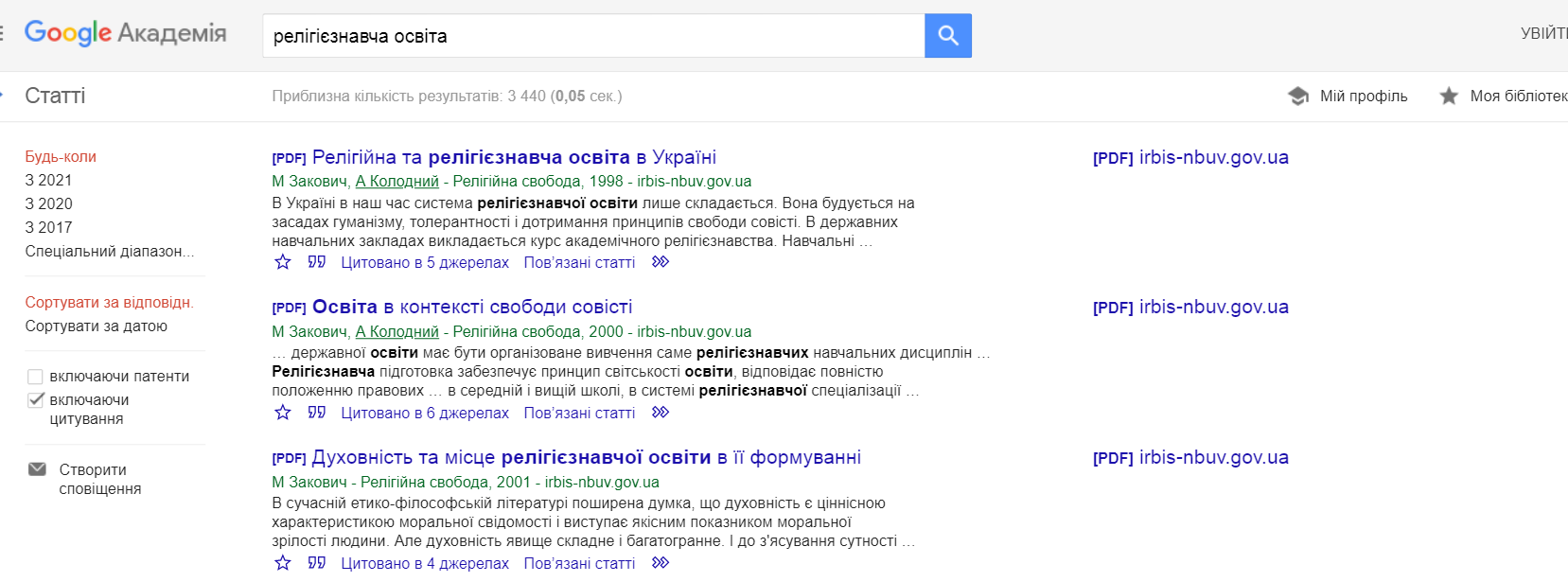 Типові помилки тез:
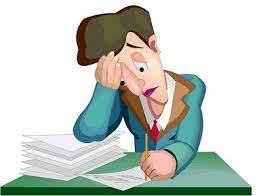 Часові терміни:
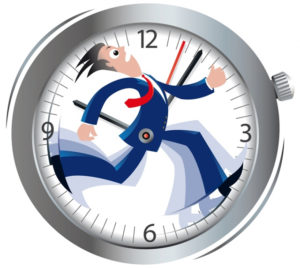 Не чекайте останньої ночі напередодні дедлайну. Якщо тези на конференцію приймають через автоматичну систему, то саме в останню ніч із нею саме у Вас що-небудь трапиться: зависне сайт; прикріпите не той файл тощо. Краще спокійно відправити роботу хоча б за 2-3 дні до дедлайну.
Дякую за увагу!